Smart College Selection: Begin With The End In Mind
Office of the State Superintendent of Education 
2012 Second Annual DC Financial Aid Conference 
January 19, 2012
Begin With The End In Mind - On Time Graduation!
Goals
Highlight the value of smart college  selection to the Double the Numbers goal and to students
Highlight national trends in college access and completion
Demonstrate how  College Results Online (CRO) as a tool  supports increased persistence
Provide opportunity to use CRO with underprepared  college bound students
Double The Numbers Coalition
An initiative of College Success Foundation-DC

Citywide coalition focusing on timely college completion 

Goal is to double the number – from 9% to 18%

Theory of action - Increase  college-ready high school graduates, improve postsecondary transitions, increase college persistence, 

Support and strengthen college access community - Roundtable meetings;  Listserv;  Collaboration
2006 research - 9% of DC 9th graders graduate from PSE
57% do not graduate
Ultimate outcome
32% of graduates do not enroll in college
69% of enrollees do not graduate college
*
Source: Double the Numbers for College Success: A Call to Action for the District of Columbia. DC State Education Office, October 2006. http://www.doublethenumbersdc.org/images/pdfs/doublingnumber.pdf
4
Begin With The End In Mind - On Time Graduation!
What’s your goal?
What’s your goal?
Get into any college
Graduate in 4-6 years
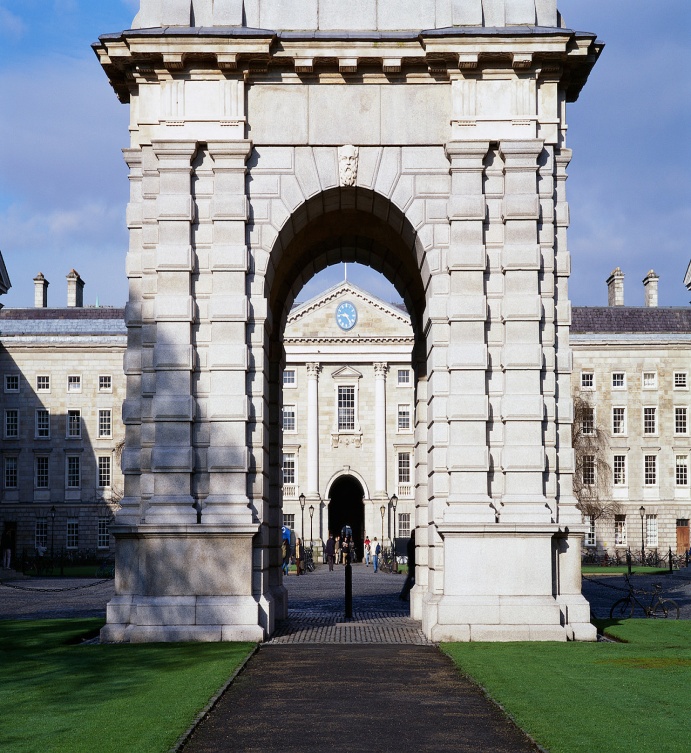 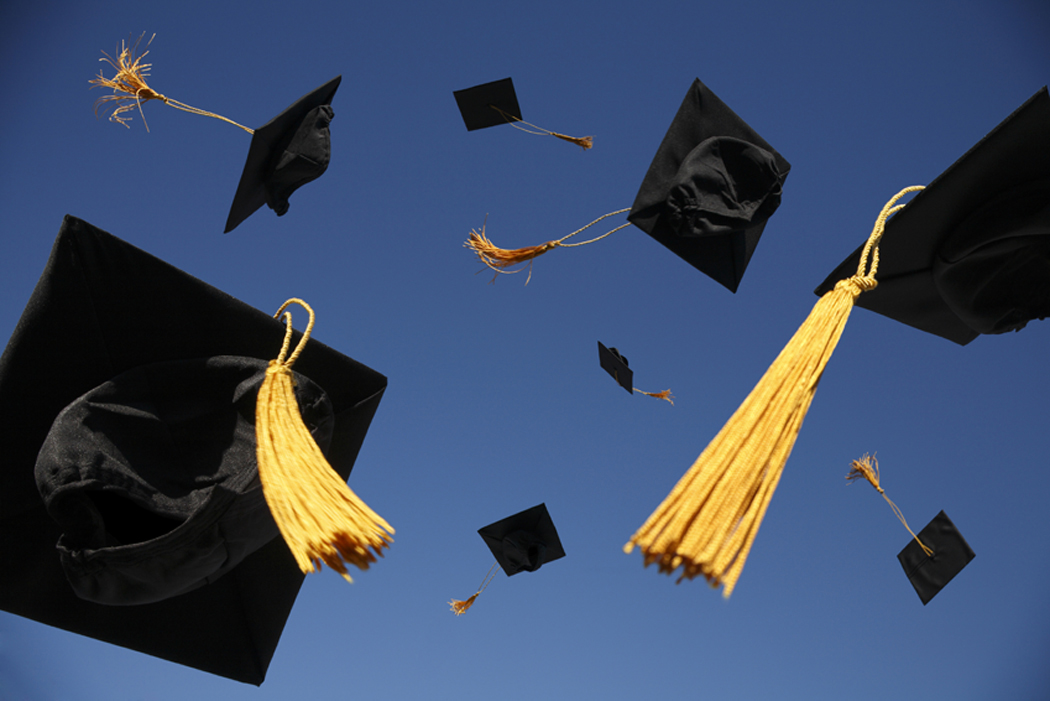 Begin With The End In Mind-On Time Graduation!
On Time Graduation!
The Value Proposition
There is no feeling like this for the student!
Its cost effective.
It’s ethical.
We build a body of evidence that it can be done.
We build a robust college going culture in schools.
We become good stewards of the students’ aspirations.
Begin With The End In Mind - On Time Graduation!
On Time Graduation
Formula for Success
We can make it happen!
Student
+ (Good Graduation Rates + Right Fit) 
x (Strong Supports + Sweet Aid Package)  
x Hard Work 
> /= On Time Graduation
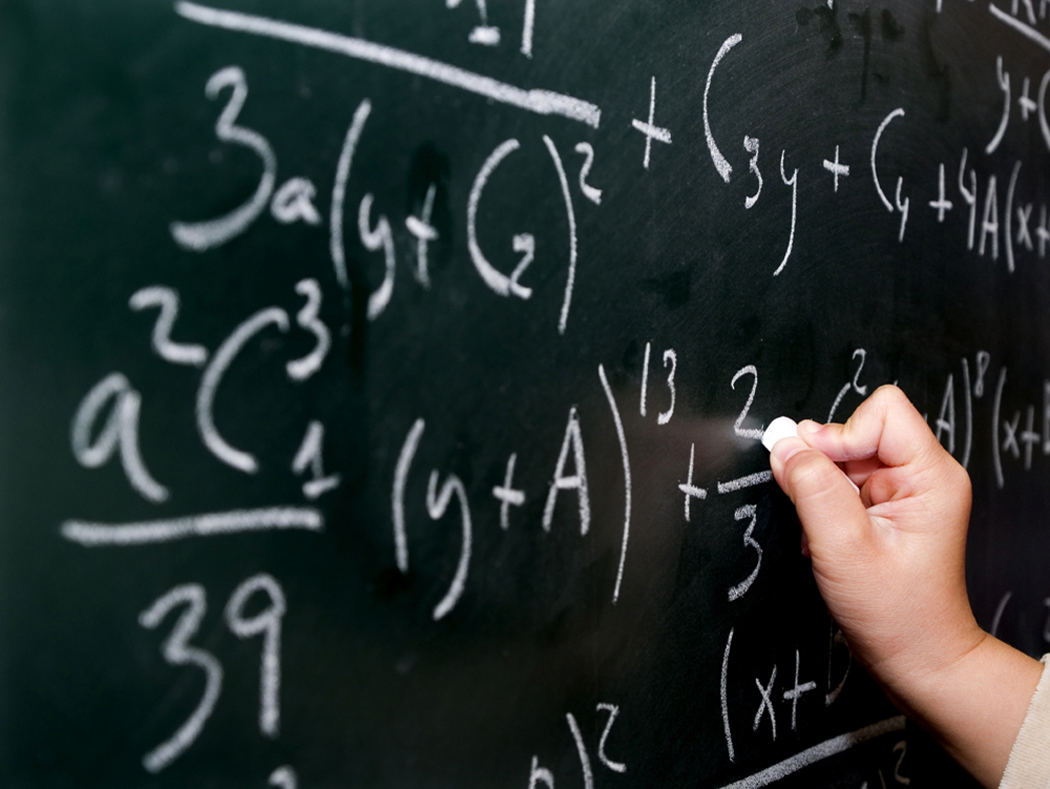 Begin With The End In Mind - On Time Graduation!
THE EDUCATION TRUST
WHO WE ARE
WHAT WE DO
The Education Trust works for the high academic achievement of all students at all levels, pre-kindergarten through college, and forever closing the achievement gaps that separate low-income students and students of color from other youth. Our basic tenet is this — All children will learn at high levels when they are taught to high levels.
Advocacy to help schools, colleges, and communities mount campaigns to close gaps
Research and policy analysis on patterns and practices that both cause and close gaps
Technical assistance to schools, colleges, and community-based organizations to raise student achievement and close gaps
Higher Education at EdTrust
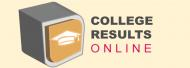 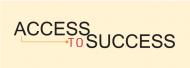 10
College-going is on the rise for all students…
Note:  Data for black, Hispanic, and low-income represent two-year moving average because of small sample sizes.
Source:  NCES, Condition of Education (2010) and Condition of Education (2011)
11
But access isn’t the only issue
What about success?
Black and Latino Freshmen Complete College at Lower Rates Than Other Students
Six -Year Graduation Rates at 4-Year Institutions
Source: IPEDS First Look 2009-10, Table 7. Graduation rates at Title IV institutions, by race/ethnicity, level and control of institution, gender, and degree at the institution where the students started as full-time, first-time students: United States, cohort year 2003.
Graduation Rates at Top 10 DC TAG Colleges
OSSE, DCTAG Institutions Attended, (AY 2009-2010) and College Navigator.
Note:  Data represent six-year graduation rates at four-year colleges and three-year graduation rates at two-year colleges.
What contributes to graduation rate gaps?
Low-income students are more likely to undermatch into less selective institutions, with lower graduation rates
Bowen, Chingos, and McPherson, Crossing the Finish Line, 2009.
1/5 of black and Hispanic students begin college at for-profit institutions
Source: EdTrust Analysis of IPEDS 2009
18
4-year for-profits have much lower graduation rates than non-profits
IPEDS First Look 2009-10, Table 7. Graduation rates at Title IV institutions, by race/ethnicity, level and control of institution, gender, and degree at the institution where the students started as full-time, first-time students: United States, cohort year 2003.
For-profits represent:
13% of enrollments
24% of Pell Grants and federal student loan dollars
48% of federal student loan defaults.
Ed Trust analysis of IPEDS, 12-Month Enrollment Survey, 12-month headcount enrollment, 2009-10; Majority staff calculation of data provided by U.S. Department of Education, 2008-09 in “Emerging Risk?: An Overview of Growth, Spending, Student Debt and Unanswered Questions in For-Profit Higher Education.” Senate HELP Committee. 24 June 2010; and Ed Trust analysis of FY 2009 data in “Institutional Default Rate Comparison of FY 2007, 2008, and 2009 Cohort Default Rates.”
Another two-fifths begin at public community colleges
Source: EdTrust Analysis of IPEDS 2009
21
Graduation rates at 
public community colleges
Overall rate: 22%
Source: IPEDS First Look: Enrollment in Postsecondary Institutions, Fall 2009; Graduation Rates, 2003 and 2006 Cohorts; and Financial Statistics Fiscal Year 2009.
22
Chance of attaining a bachelor’s degree within six years, among students who begin at community college?
Only 12 percent.
Percent of students who started at a community college in 2003 and earned a BA degree by 2009
Source: Persistence and Attainment of 2003–04 Beginning Postsecondary Students: After 6 Years First Look, December 2010.
24
Add it all up…
Gaps in college-going

Undermatching

Low success rates at community colleges and for-profits

Graduation rate gaps
Some students are far more likely than others to attain a college degree
2x
3x
Source: NCES, Condition of Education (2010) and U.S. Census Bureau, Educational Attainment in the United States: 2010.
26
Young adults from high-income families are 10 times more likely to earn bachelor’s degrees by age 24
Tom Mortenson, Bachelor’s Degree Attainment by Age 24 by Family Income Quartiles, 1970 to 2009 (Oskaloosa, IA: Postsecondary Education Opportunity, 2010). http://www.postsecondary.org/default.asp http://www.publicagenda.org/files/pdf/struggling-in-america-topline.pdf
What can YOU do to change these trends?
Graduation gaps are not inevitable.
Source: IPEDS First Look 2009-10, Table 7. Graduation rates at Title IV institutions, by race/ethnicity, level and control of institution, gender, and degree at the institution where the students started as full-time, first-time students: United States, cohort year 2003.
29
College Results Onlinewww.collegeresults.org
Some institutions are doing better overall - and with low-income and underrepresented minority populations.
Why use  CRO to help in your College Search?
WHY CRO?
How to Use CRO
Choose a College

 Compare Colleges

 Advanced Search
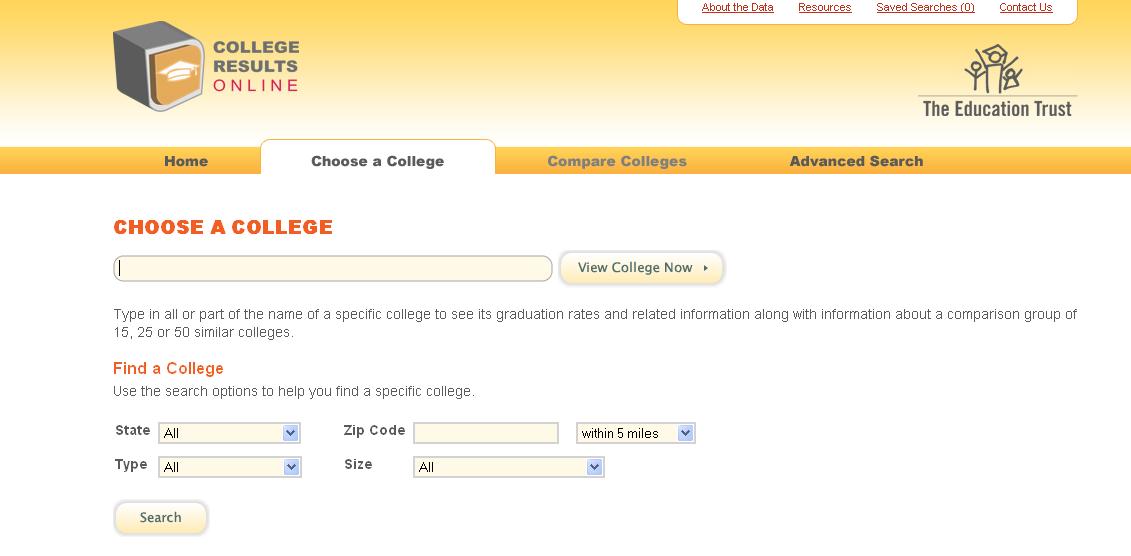 Source:  College Results Online, 2009
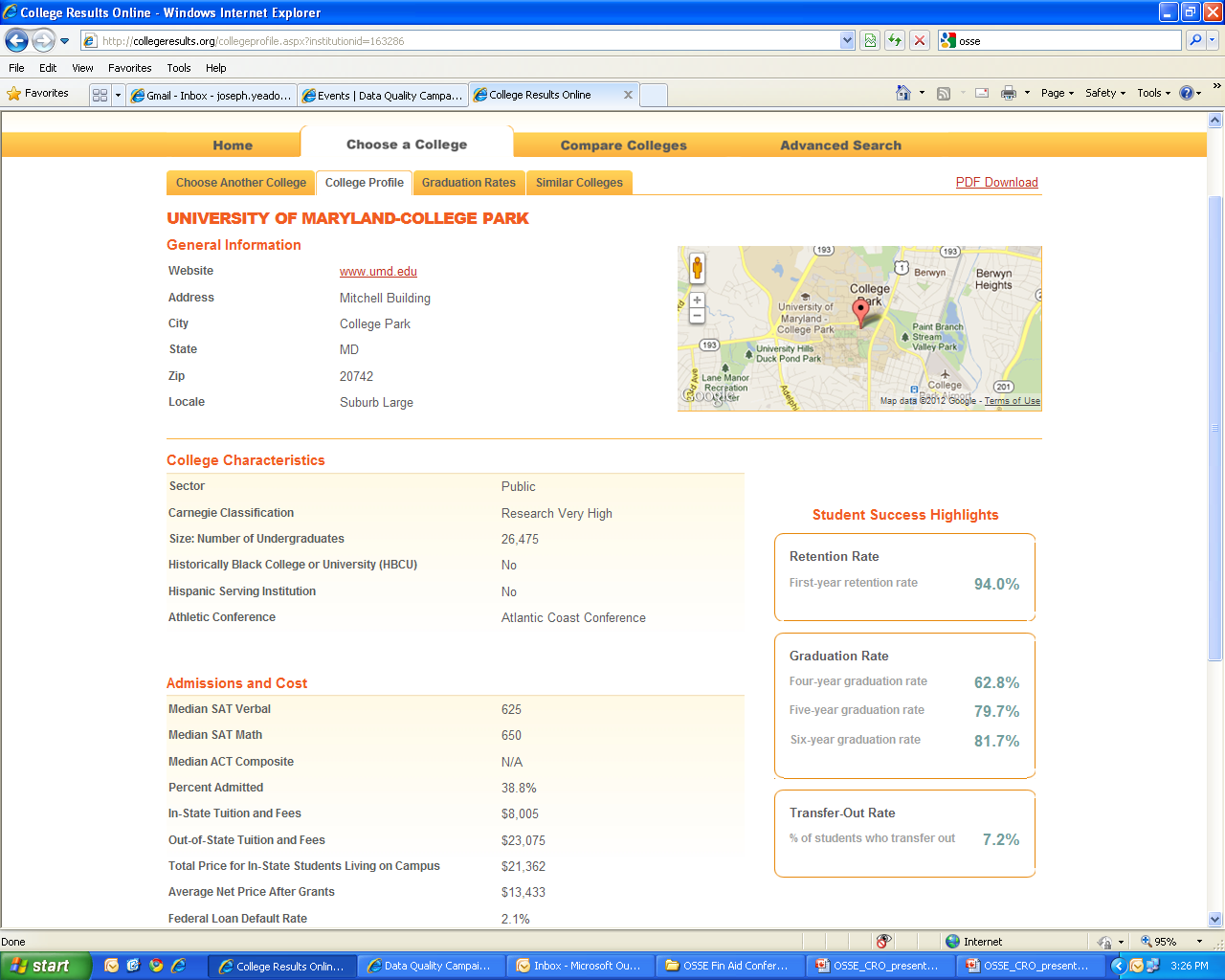 34
Source:  College Results Online, 2009
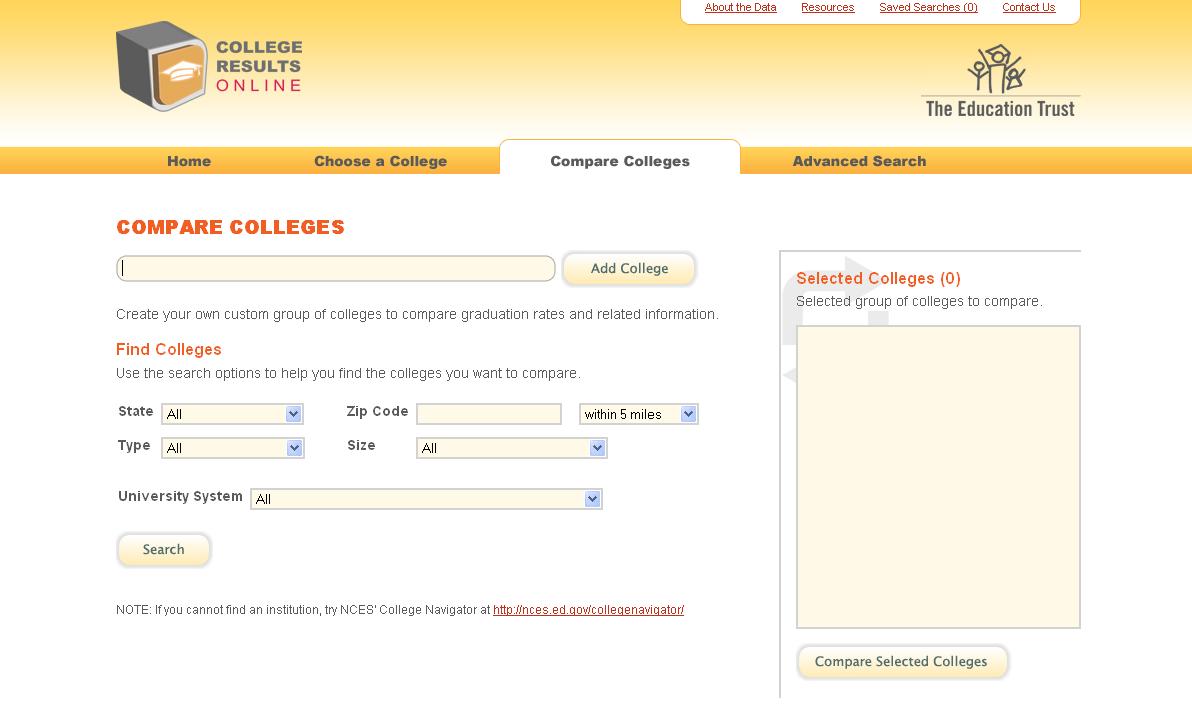 Source:  College Results Online, 2009
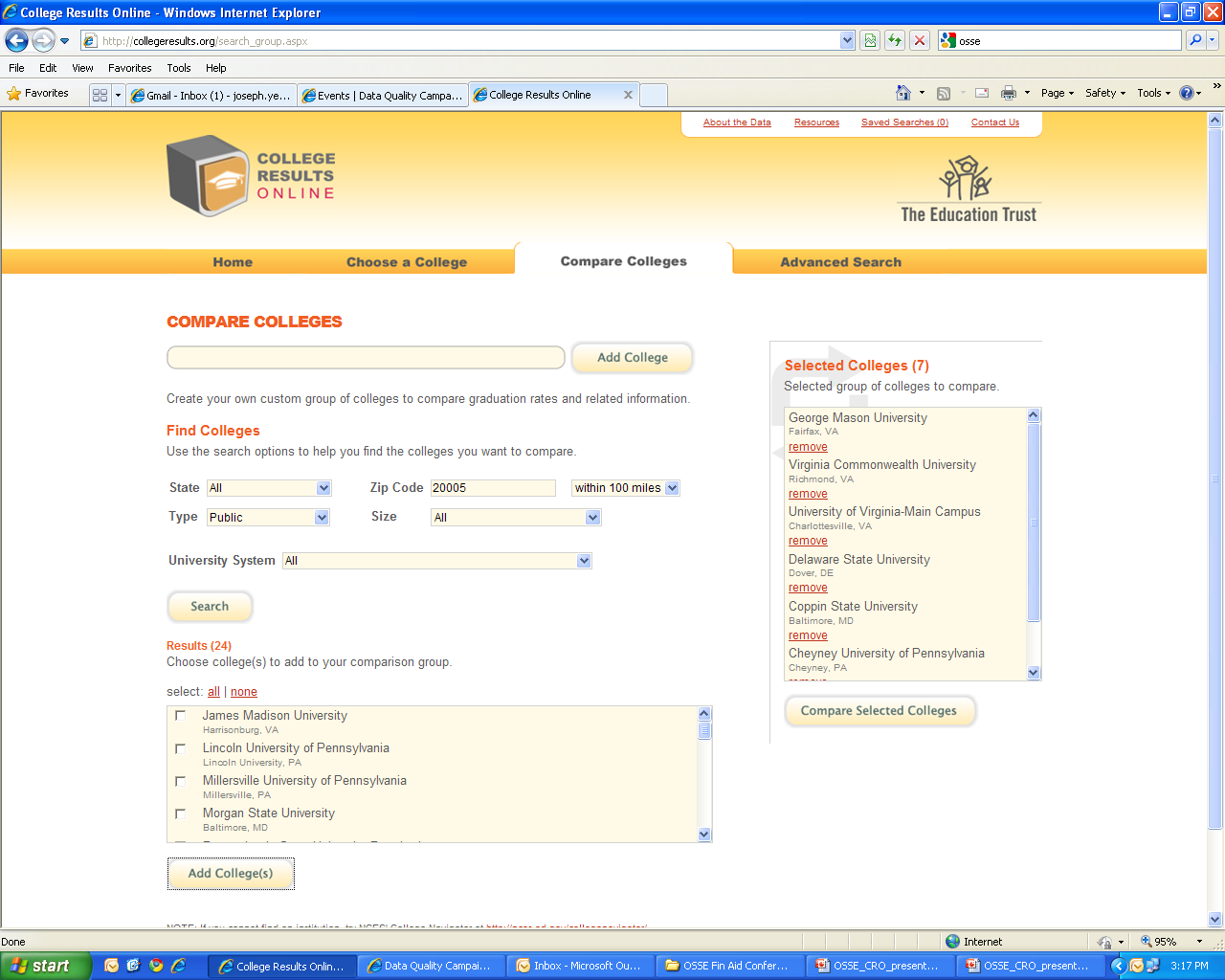 Source:  College Results Online, 2009
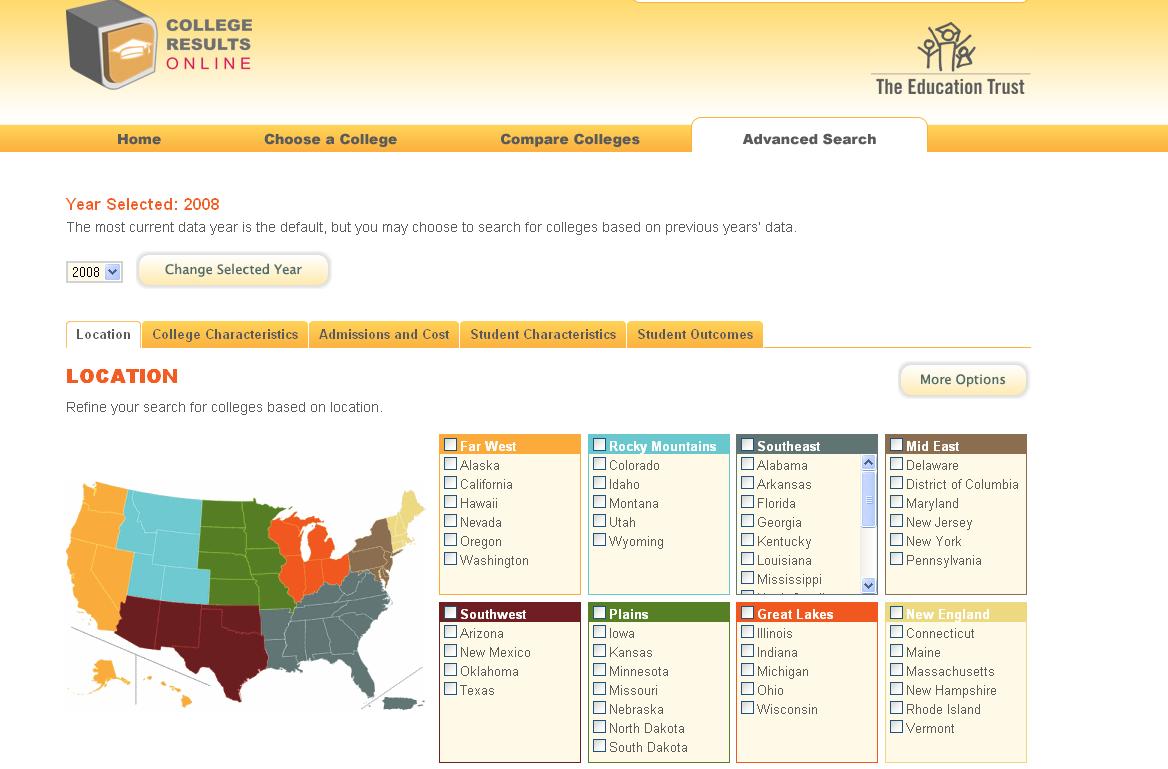 Source:  College Results Online, 2009
Examples of Advanced Search Options
Zip code
State
Public / Private Nonprofit / For-profit
Graduation rate range
HBCU / HSI
Cost range
SAT score range
38
Florida Public Four-Year Universities
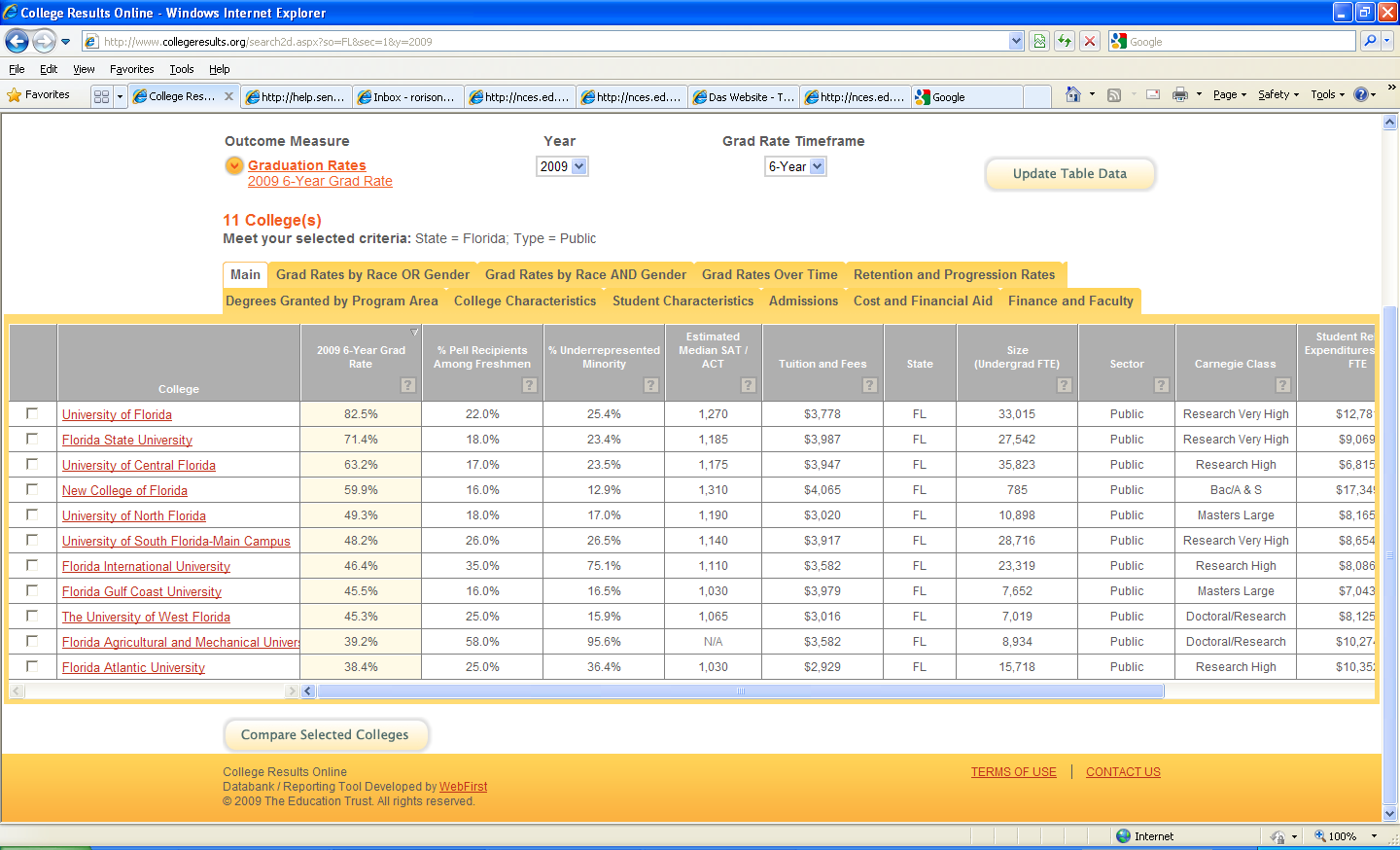 College Results Online, 2009
A Tale of Two Schools
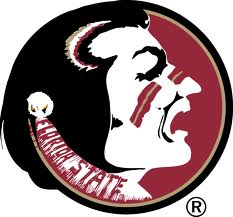 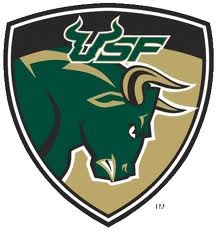 University of South Florida


Median SAT in 2009 was 1140
Classified as Research Very High institution according to Carnegie Classification
Classified as “Competitive” by Barron’s
27% of students are URM
26% of students receive Pell
Florida State University 

Median SAT in 2009 was 1185
Classified as Research Very High institution according to Carnegie Classification
Classified as “Very Competitive” by Barron’s
23% of students are URM
18% of students receive Pell
Source:  College Results Online, 2009
FSU and USF are peers, with very different grad rates
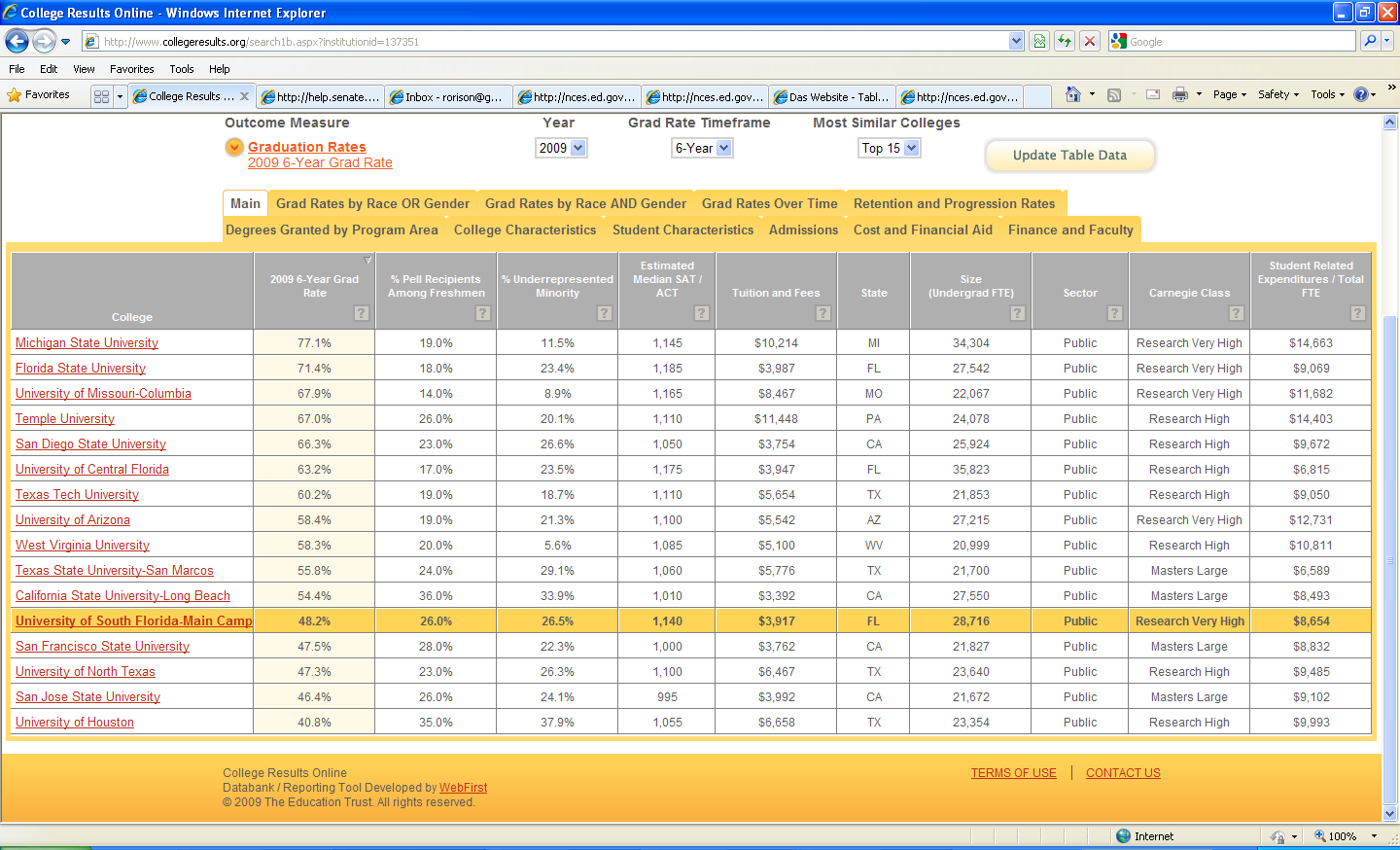 Source:  College Results Online, 2009
Student Characteristics
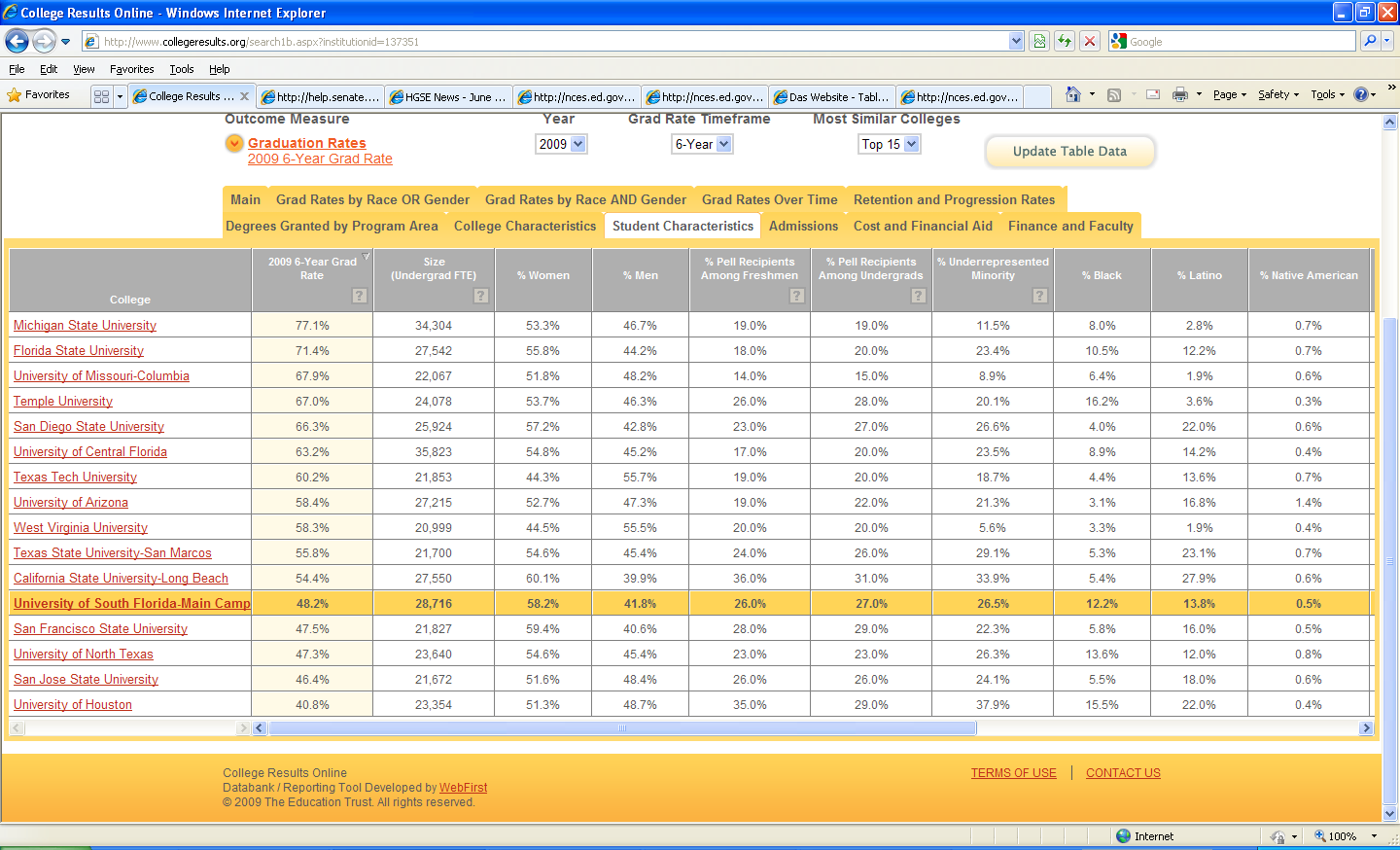 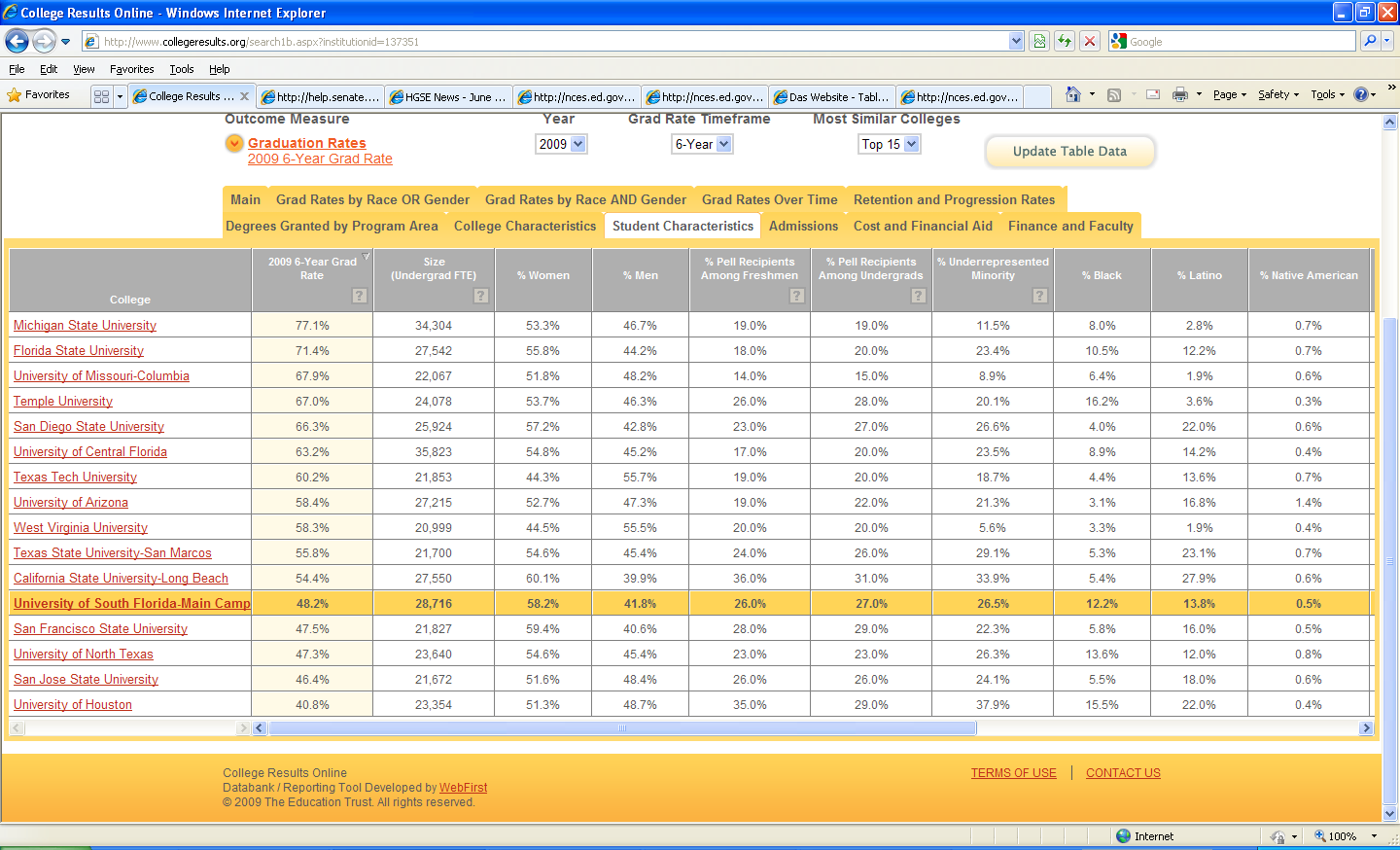 Source:  College Results Online, 2009
Cost and Financial Aid: Average Grant Size Matters
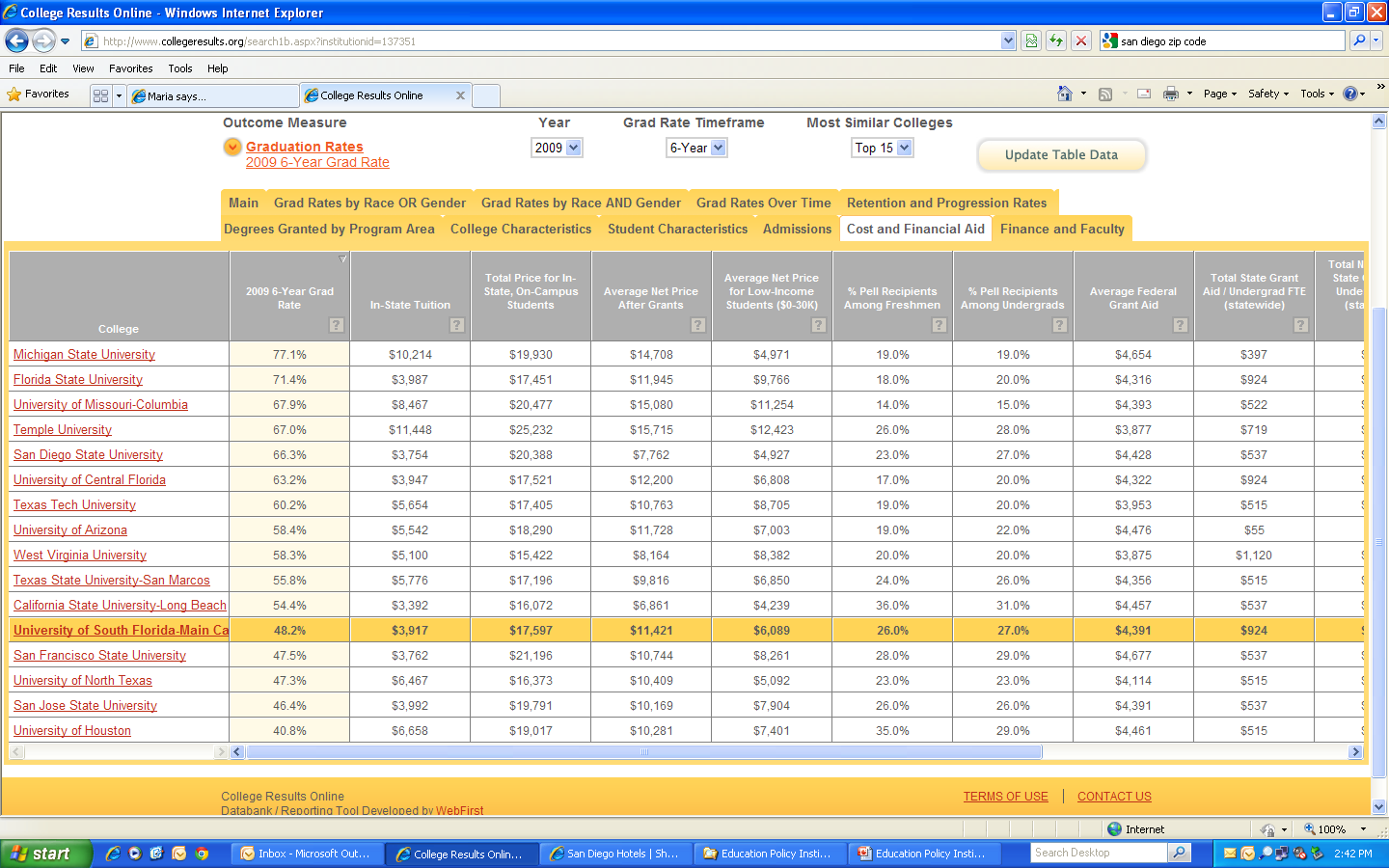 Source:  College Results Online, 2009
Retention and Progression Rates
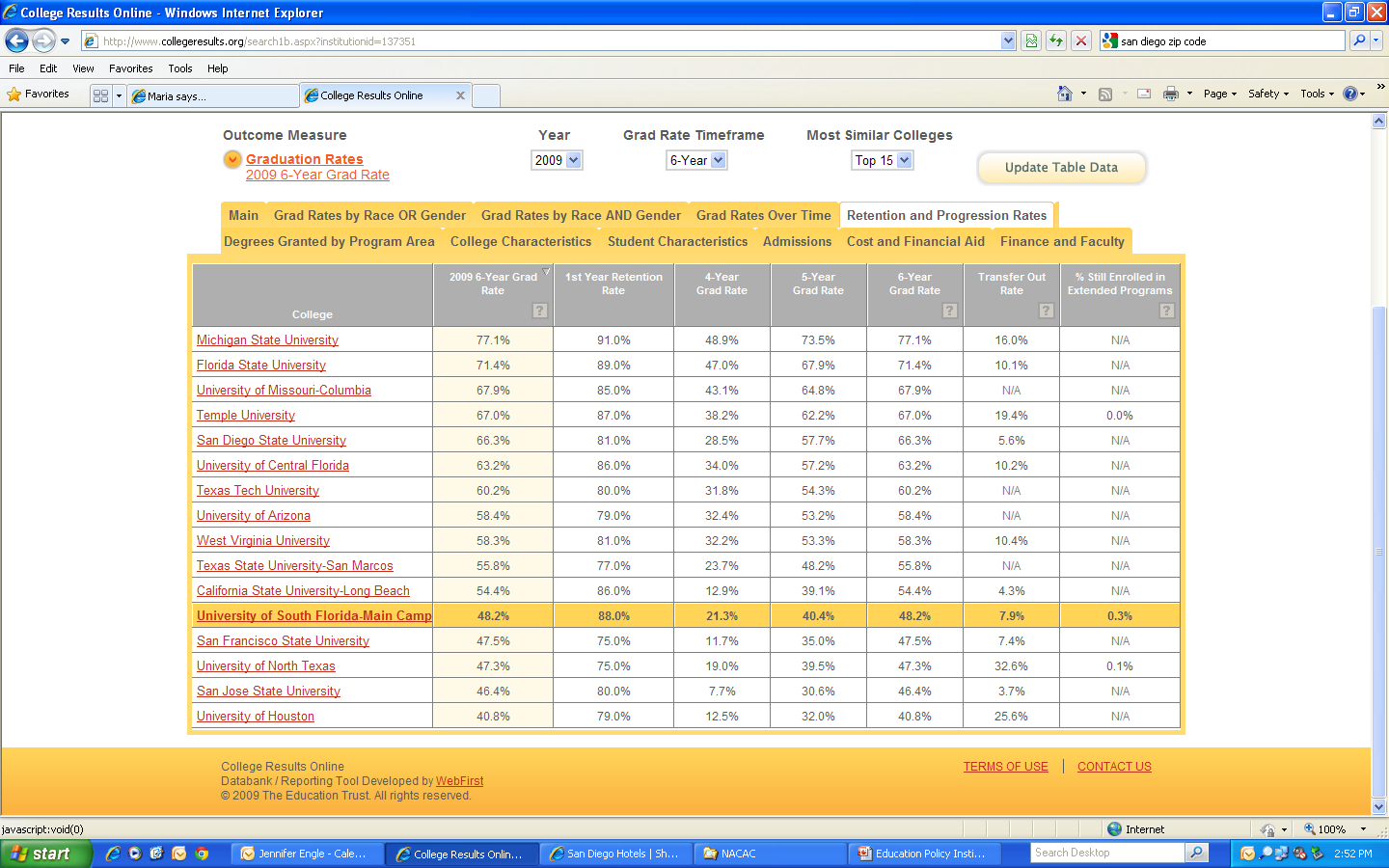 Source:  College Results Online, 2009
Grad Rates by Race or Gender
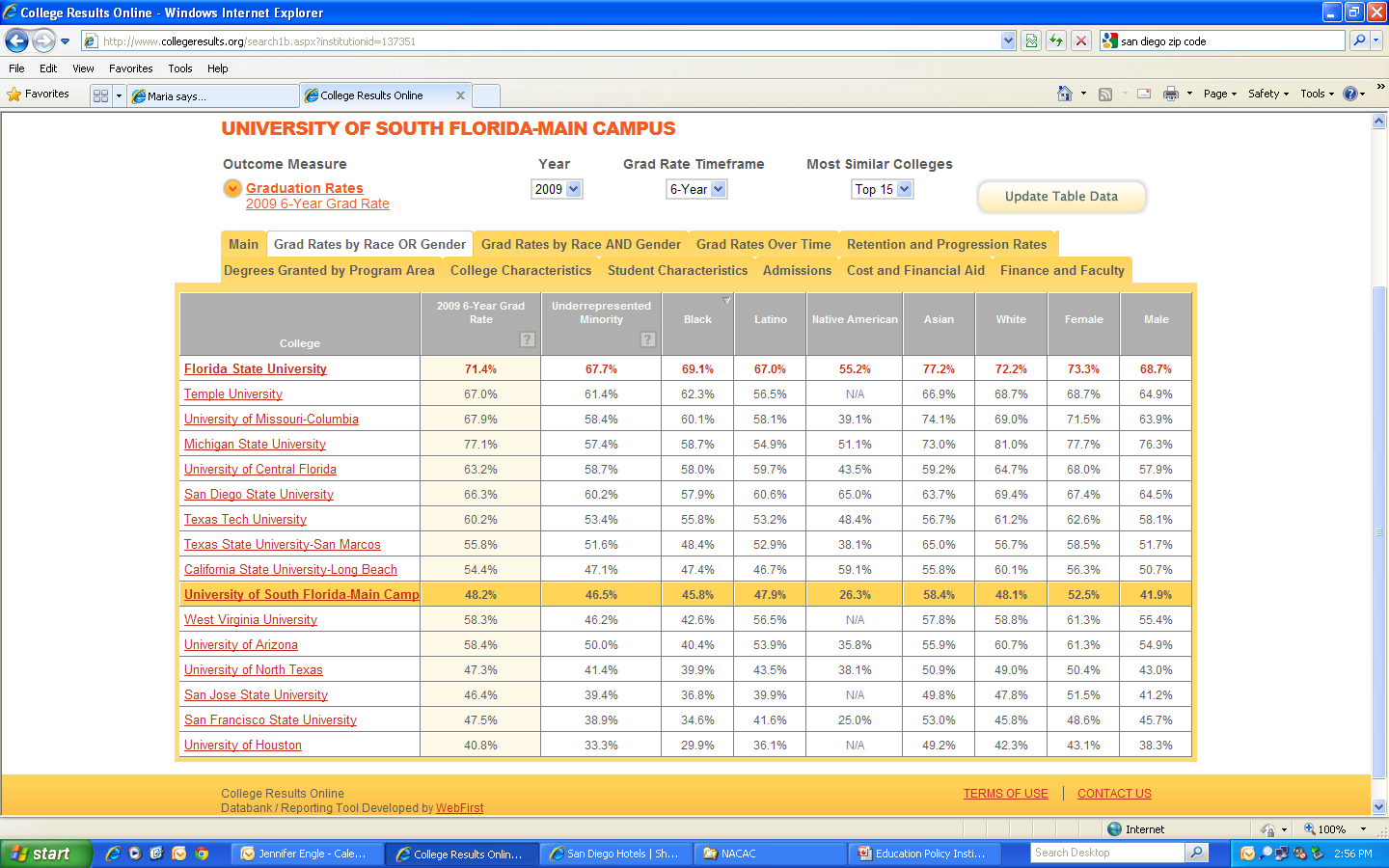 Source:  College Results Online, 2009
Gaps: Some schools do better than others at graduating all students at equal rates
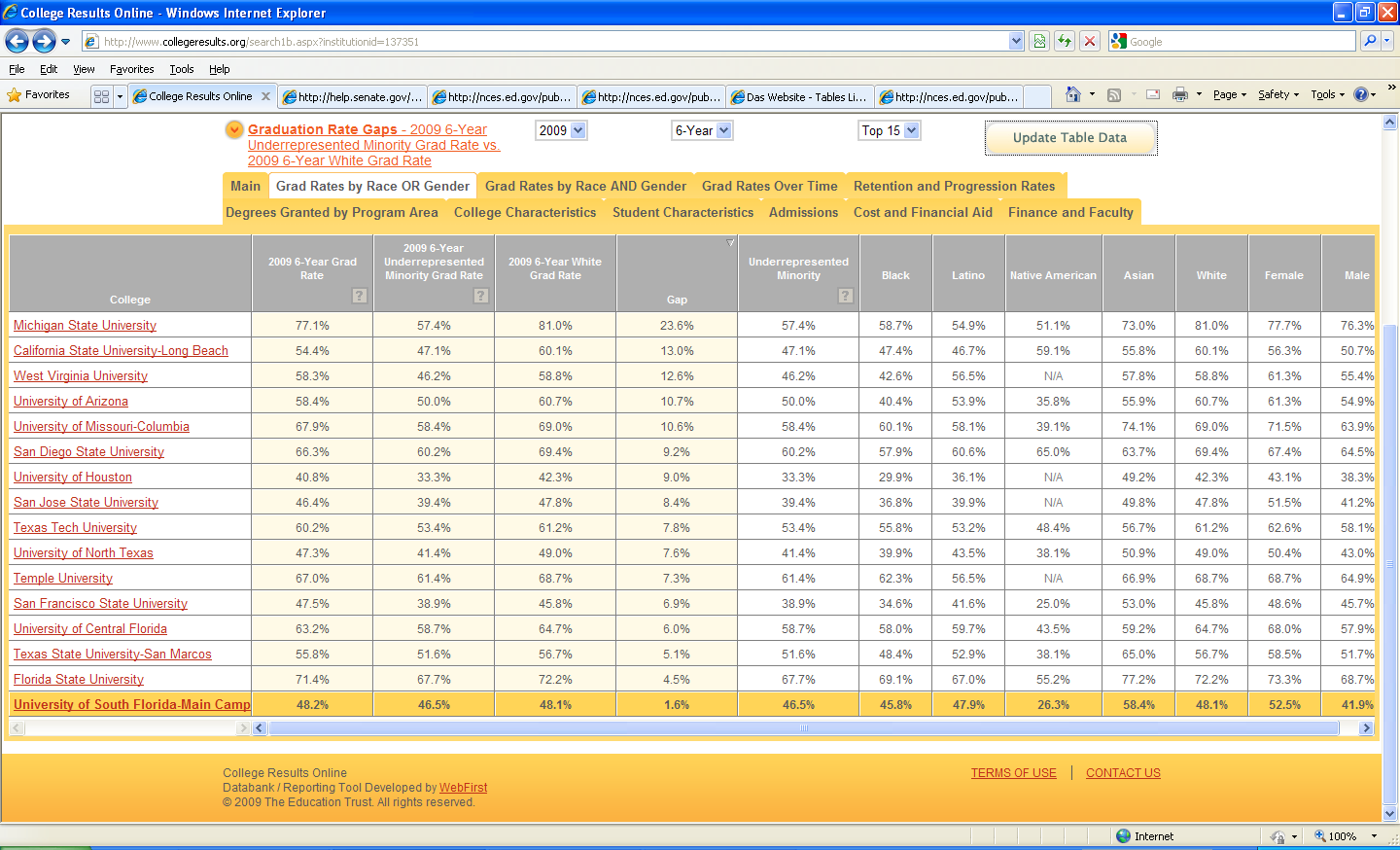 Source:  College Results Online, 2009
Similar Students, Different Results
Note: URM stands for underrepresented minority students and includes African Americans, Hispanics, and American Indians.
Source: College Results Online 2009 Dataset.
CRO Counseling Exercise:  How would you use CRO to advise a student?
Hypothetical example of a DC student

Use CRO data to advise student

There’s no “right” answer!
48
Top College Destinations for DC TAG recipients
Source: OSSE, DCTAG Institutions Attended, (AY 2009-2010) and College Navigator.
49
Note:  Data represent six-year graduation rates at four-year colleges and three-year graduation rates at two-year colleges.
CRO Counseling Exercise:  How would you use CRO to advise a student?
Consider Michelle: 
African American female
Qualifies for free lunch  
Slightly below-average academically, but highly motivated
SAT score is 890 (490 math and 400 verbal)  
Wants a traditional, residential college experience
Initial inclination: Attend Trinity University - #1 DC TAG four-year college
Willing to travel up to 4 hours (200 miles) away from home
50
What advice would you give to Michelle?
Use the CRO data to consider:

Graduation rates
Graduation rates by race and gender
Cost – including net price
Other factors important to Michelle
51
Begin With The End In Mind-On Time Graduation!
On Time Graduation!
The Value Proposition
There is no feeling like this for the student!
Its cost effective.
It’s ethical.
We build a body of evidence that it can be done!
We build a robust college going culture in schools.
We become good stewards of the students’ aspirations.
Contact Us
Mamie Lynch 			Joseph Yeado
mlynch@edtrust.org		jyeado@edtrust.org
Stay connected with The Education Trust online:
www.twitter.com/edtrust		www.facebook.com/edtrust
Yvonne Green
Double the Numbers Coalition
ygreen@collegesuccessfoundation.org
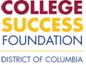 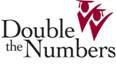